Программа внеурочной деятельности 
«СОВЯТА» 
для детей с расстройством аутистического спектра (РАС), обучающихся по варианту 8.3.
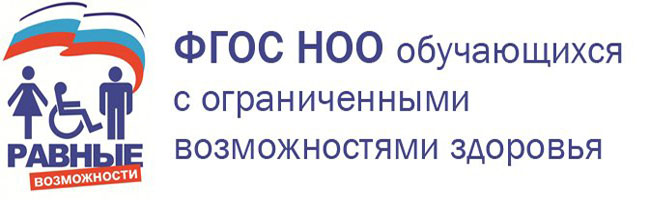 АООП
Адаптированная основная общеобразовательная программа
Цель программы внеурочной деятельности - создание условий для достижения учащимися с расстройством аутистического спектра социального опыта и формирования системы ценностей, для многостороннего становления и социализации учащегося, создание воспитывающей среды, которая обеспечивает активизацию интеллектуальных и социальных интересов учащихся с расстройством аутистического спектра.
Задачи организации внеурочной деятельности:
1. Выявление интересов, склонностей, способностей, возможностей обучающихся с РАС к различным видам деятельности;
2. Создание условий для индивидуального развития в избранной сфере внеурочной деятельности;
3. Формирование системы знаний, умений, навыков в избранном направлении деятельности;
4. Развитие опыта творческой деятельности, творческих способностей;
5. Создание условий для реализации приобретенных знаний, умений и навыков;
6. Расширение рамок общения с социумом.
Основной ожидаемый результат при освоении АООП НОО в соответствии ФГОС ОВЗ обучающимися с РАС, вариант 8.3:
Развитие жизненной компетенции
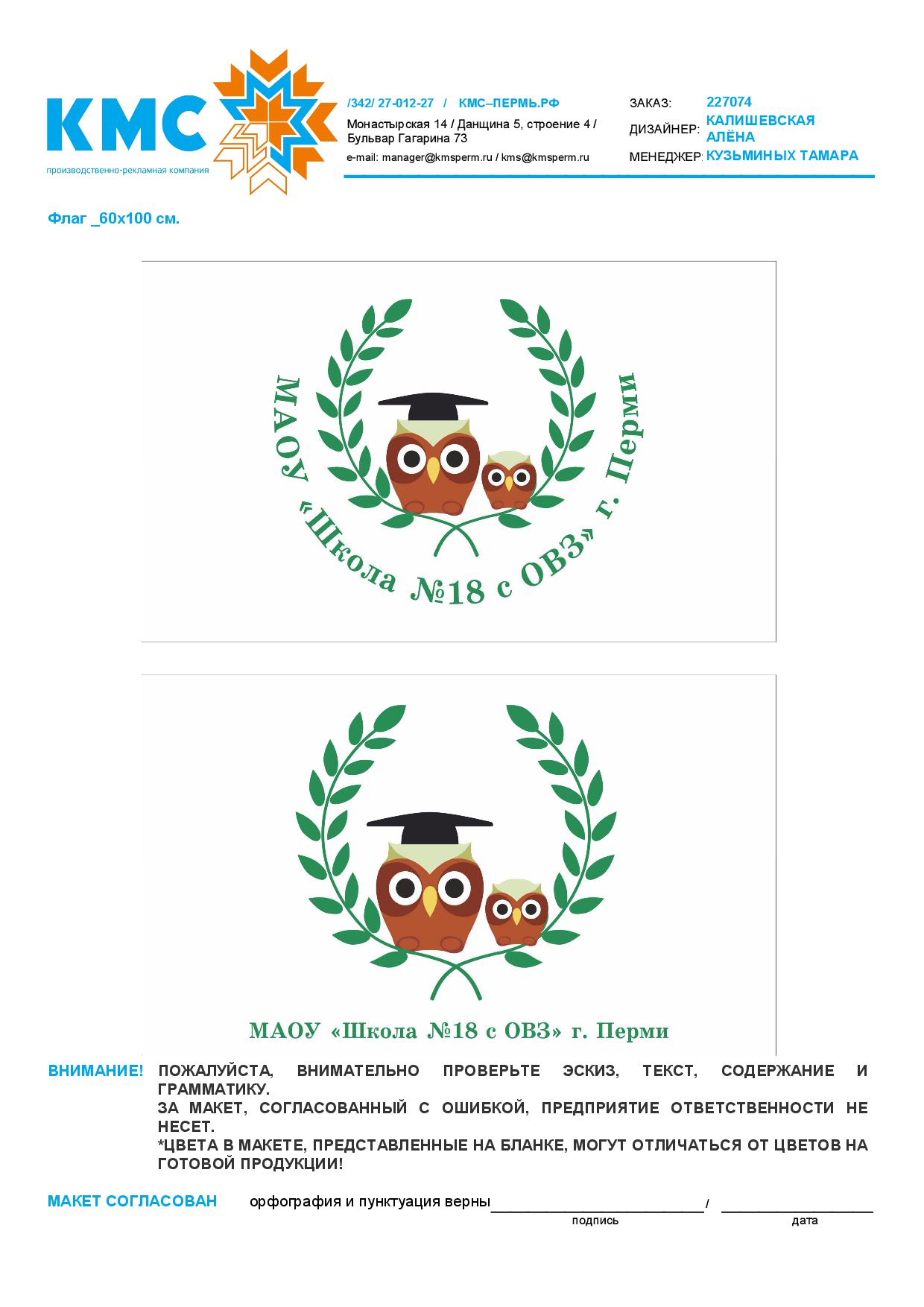 В результате реализации программы внеурочной деятельности должно обеспечиваться достижение обучающимися с РАС:
воспитательных результатов – духовно-нравственных приобретений, которые обучающийся получил вследствие участия в той или иной деятельности (например, приобрёл,  некое знание о себе и окружающих, опыт самостоятельного действия, любви к близким и уважения к окружающим, пережил и прочувствовал нечто как ценность); 
эффекта – последствия результата, того, к чему привело достижение результата (развитие обучающегося как личности, формирование его социальной компетентности, чувства патриотизма и т. д.).
Достижение трех уровней результатов внеурочной деятельности увеличивает вероятность появления эффектов воспитания и социализации обучающихся. У обучающихся могут быть сформированы в начальном виде  коммуникативная, этическая, социальная, гражданская компетентности и социокультурная идентичность.
Система оценки
МОНИТОРИНГ
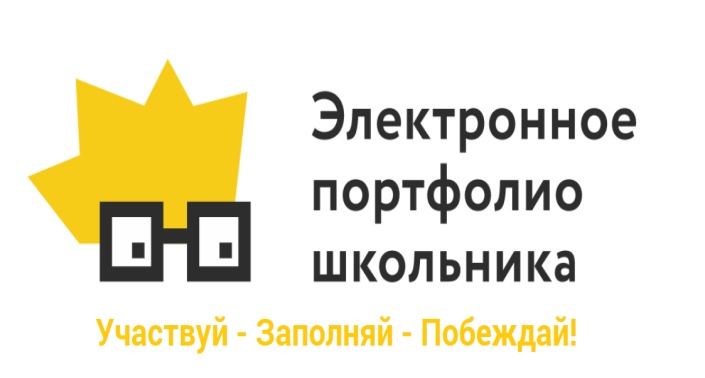 Мониторинг оценивания результатов внеурочной деятельности
Мониторинг оценивания результатов внеурочной деятельности
Создание условий для внеурочной деятельности обучающихся с РАС должно способствовать их:
целенаправленному развитию, взаимодействию в условиях разного социального окружения для решения жизненных задач;
формированию социально-бытовой компетентности, способствующей приобщению к самостоятельной жизни в обществе, улучшению ее качества;
развитию самостоятельности в повседневной жизни;
расширению круга общения, выходу обучающегося за пределы семьи и общеобразовательной организации;
раскрытию способностей и интересов ребенка в разных видах практической, художественно-эстетической, спортивно-физкультурной деятельности;
реализации потенциальных возможностей в овладении профессионально-трудовой деятельностью и возможном совершенствовании приобретенных трудовых навыков на уровне среднего профессионального образования.
Условия, необходимые для удовлетворения особых образовательных потребностей, обучающихся с РАС :
осуществление целенаправленной коррекционной работы в процессе освоения обучающимися содержанием всех образовательных областей, а также в ходе проведения коррекционных занятий;
практическая направленность всего образовательного процесса, обеспечивающая овладение обучающимися жизненными компетенциями;
организация медико-психолого-педагогического сопровождения образовательного процесса обучающихся;
организация сопровождения семьи, воспитывающей ребенка с  расстройством аутистического спектра.
Для реализации внеурочной деятельности в школе создается материально-техническая база, которая соответствует современным требованиям к образовательному учреждению.
Организовано сетевое взаимодействие со следующими организациями:
1. МАУДО ЦДТ «Юность» г.Перми
2. МАУДО «Центр дополнительного образования для детей «Луч» г.Перми
3. МАОДО «ДЮЦ имени Василия Соломина» г.Перми
4. Благотворительный фонд «Хорошие дела» г.Перми, Благотворительный фонд «Деревня СВЕТЛАЯ» г.Перми
5. Общественная организация «Счастье жить» г.Перми
6. Пермская краевая детская библиотека им. Л.И. Кузьмина
7. ЦПМСС г. Перми
8. АНО «Организация «Вектор Дружбы», 
9. Краевая Федерация физкультуры и спорта,
10. Краевое общество инвалидов, Общество помощи лицам с РАС,
11. МАОУ ДО «ДЮЦ» «Здоровье»
12. МАДОУ «Детский сад № 103» г. Перми
13. МБУК "ОМБ" г. Перми Библиотека №35 
14. Национальная ассоциация развития образования «Тетрадка Дружбы» 
15. Совет ветеранов Дзержинского района.
16. ИП Т.Н. Крупина, ИП Худяков, ИП Семакина, ИП Женкевич
Спасибо за внимание